第八课  打工
2018//11/22  吴明桦
生词
https://quizlet.com/342615079/flashcards
bomb
If you see the bomb, please clap.
https://quizlet.com/342619107/flashcards
一、不变调
一、不+1、2、3声 四声+ 1、2、3声
一、不+4声             二声+四声
练习
不少
一生下来
不断
一点儿
一些
不太多
不是
不够
不用
不想想
不容易
做不出
不知道
声调练习
上个月父母给的零用钱，她不到十天就花完了，又跟妈妈要了一些，还是不够。
上个月父母
上个月父母给的零用钱，
上个月父母给的零用钱，她不到十天
上个月父母给的零用钱，她不到十天就花完了，
上个月父母给的零用钱，她不到十天就花完了，又跟妈妈
上个月父母给的零用钱，她不到十天就花完了，又跟妈妈要了一些，
上个月父母给的零用钱，她不到十天就花完了，又跟妈妈要了一些，还是不够。
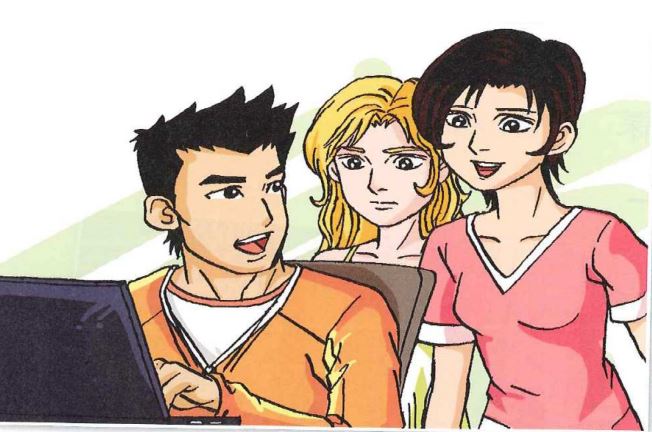 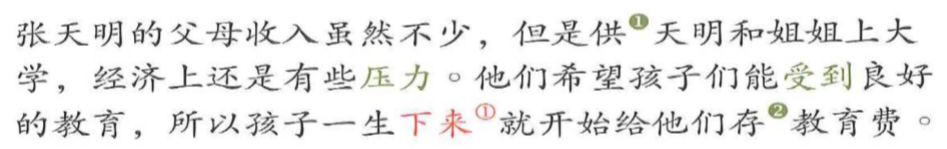 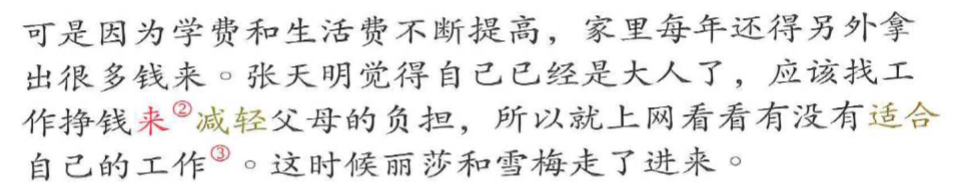 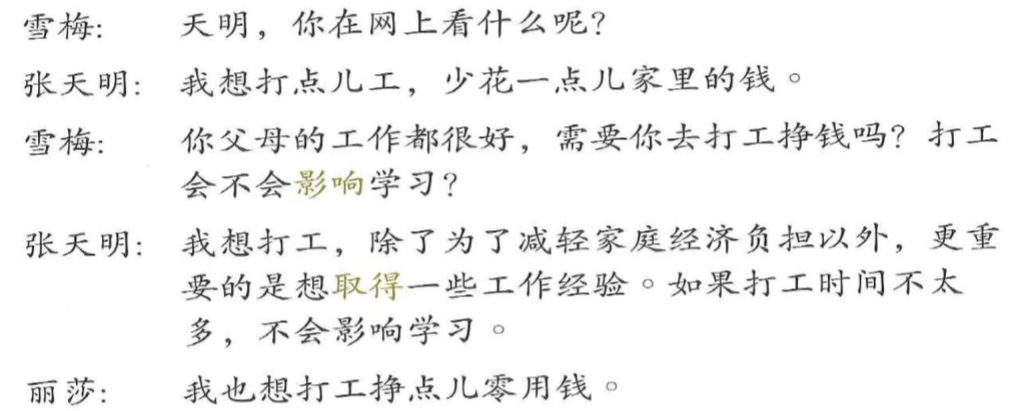 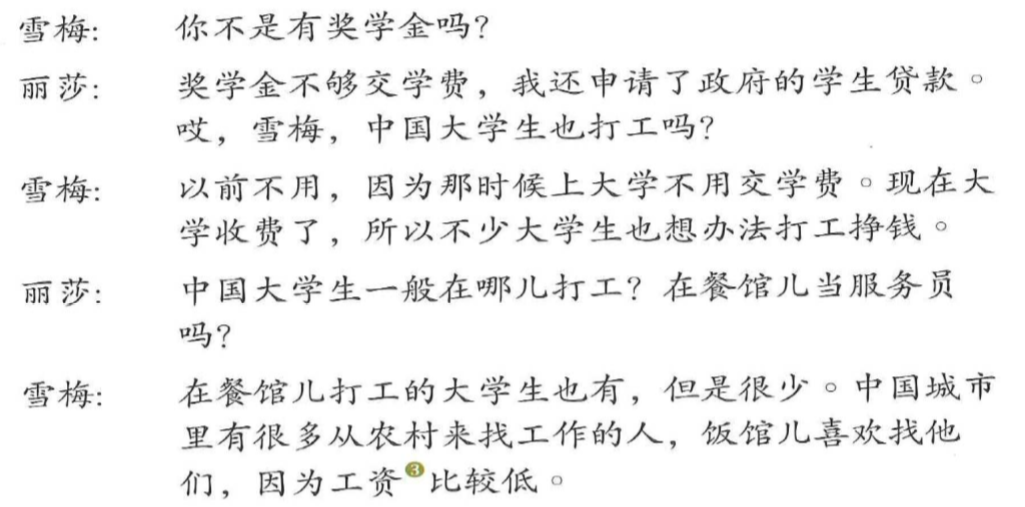 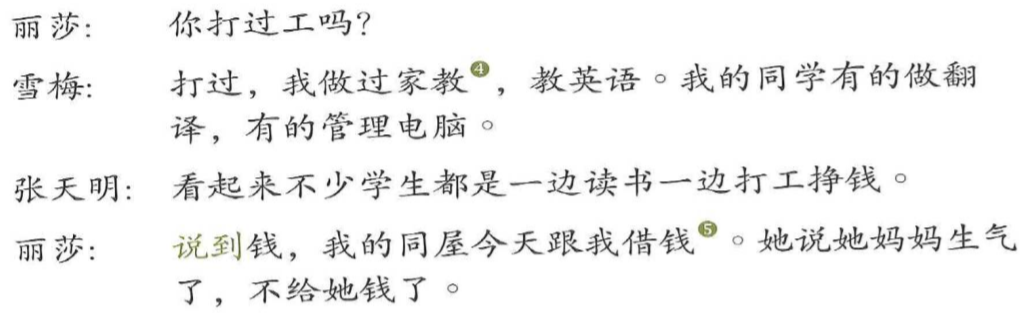 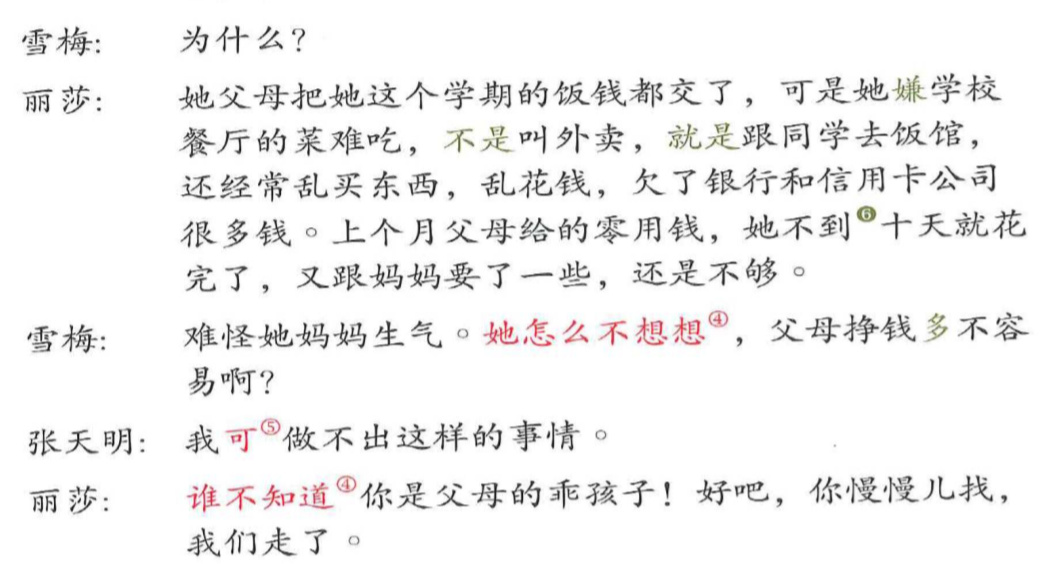 [Speaker Notes: 大学时打工，你觉得早不早？
学生打工，你听说过可能碰到什么不好的事？]
Directional complements suggesting result
By definition ,directional complements have to do with direction. For instance,来 signifies movement toward the speaker;上 indicates upward movement, and so on.
However, many directional complements do not actually deal with direction in a literal sense, but rather suggest a result or state of being. In this lesson, we have directional complements that express result.
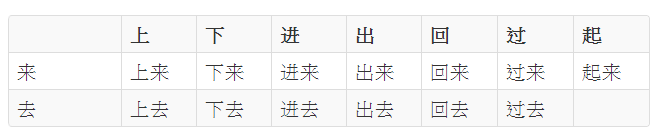 Directional complements suggesting result
Verb + [Direction Complement]
他们希望两个孩子能受到良好的教育，所以孩子一生下来就开始给他们存教育费。
Here, 下来implies detachment or separation of one thing from another. 
Similarly, we say 从本子上撕下一张纸来/把西瓜切下来一块
Directional complements suggesting result
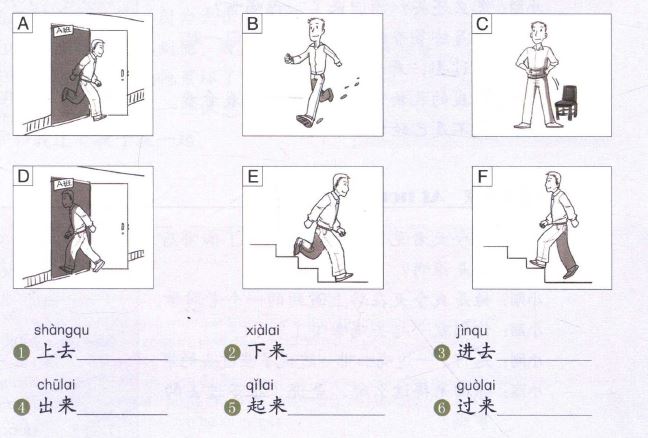 Directional complements suggesting result
小狗  出去  房间
    _____________________。
文中    回来    几瓶酒
    _____________________。
天明    进去    办公室
    _____________________。
我们    过去    一些书
    _____________________。
来 connecting two verb phrases
When 来 connects two verb phrases with the second phrase indicating a purpose , it is similar to “to”, or” in order to “ in English.
大家决定开一个舞会来给他过生日。
来 connecting two verb phrases
你来做什么？
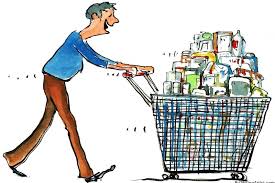 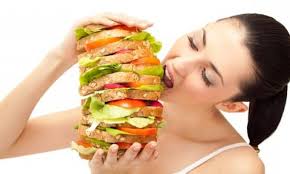 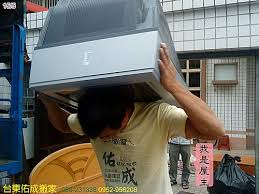 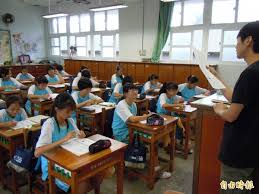 The dynamic particle了(II)
We have already learned that了 can indicate the realization of an action or the emergence of a state.However, that does not mean that 了 is always required with completed actions
张天明的父母收入虽然不少，但是供天明和上大学，经济上还是有些压力。他们希望孩子们能受到良好的教育，所以孩子一生下来就开始给他们存教育费。
The dynamic particle了(II)
(      )比赛一开始1，每个人都紧张2起来3。
(      )从去年到现在，他慢慢1地存2不少的钱3，大家都很羡慕。
(      )原来他觉得1身体不舒服2，难怪他今天没来3上4课。
(      )我想1下2课3就去4。
(      )昨天我给1姐姐2写3一封信。
[Speaker Notes: 如果在句末又多加上一個「了」，說明動作到目前說話當下持續的時間長度，例如： A: 你今天的作業多不多？ B: 今天的作業很多，我寫了一個小時了，還沒寫完。]
Rhetorical questions
Rhetorical questions are interrogative in form , but the speaker is really emphasizing a point rather than asking a real question of which an answer is expected.
他昨天没复习，怎么能考100分呢？
Rhetorical questions
你 想 进去？你 有 票 吗？
他 要 来 我 家？我 认识 他 吗？
我 已经 说 对不起 了。你 还 生气？
已经 十一 点 半 了！他 还 没 到 家？
六 个 月 大 的 宝宝 怎么 会 走路 呢？
你 怎么 能 这样 跟 你 父母 说话 呢？
Adverb可
可is employed in colloquial speech to lend force to a statement. You can leave out 可 without changing the meaning, but the tone of voice will be weakened.
我可做不出这样的事情。
Adverb可
我等了那么久，你来了。
_____________________。
我不像你这么有钱，想买什么就买什么。
_____________________。
这一个月的衣服，我洗完了。_____________________。
丽莎真爱看电影，她每天都要看。
_____________________。
这个药每四个小时吃一次，你别忘了。
_____________________。
说到 speaking of
To expand on a topic already mentioned, we can say 说到
说到钱，我的同屋今天跟我说，他妈妈生气了，不给他钱了。
说到 speaking of
A：爸爸的头发越来越少了。
B：说到爸爸，___________。
A：昨天我写作业写到3点。
B：说到作业，___________。
不是A就是B（if it is not A,it is B;either A or B)
The pattern is often used to enumerate two predictable scenarios
她嫌学校餐厅的菜不好吃，不是叫外卖，就是跟同学去饭馆。
不是A就是B（if it is not A,it is B;either A or B)
老张去哪里了？（办公室、女朋友家）
_____________________。
你在这家餐馆都吃什么？（糖醋鱼、芥兰牛肉）
_____________________。
这里冬天的天气怎么样？（下雨、下雪）
_____________________。
这是谁的书？
_____________________。
你这两天忙什么？（查资料、写报告）
_____________________。
多（how…it is!)
This is an adverb used as an intensifier in exclamatory sentences
Subj. + 多 + Adj.
学中文多有意思啊！
多（how…it is!)
一个人住，想做什么就做什么，很自由。
_________________________。
你男朋友像做饭给你吃，你觉得自己做饭很麻烦。
_________________________。
你觉得一边读书一边打工挣钱有什么好处？有什么坏处？
好处
坏处
1. 
2. 
3.
1. 
2. 
3.